Interessen
Interessen
Nichteinigungs-Alternativen
Nichteinigungs-Alternativen
Einigungs-optionen
Wahrnehmungen
Wahrnehmungen
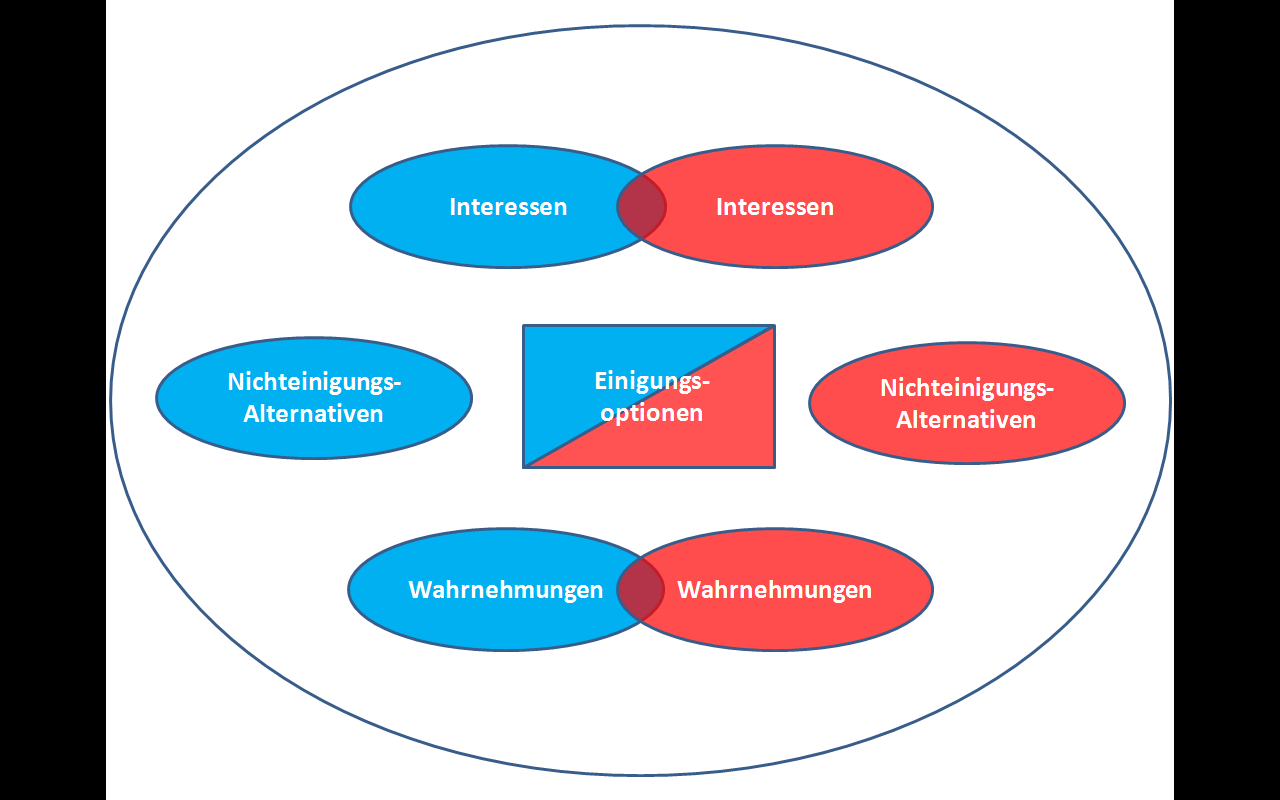